Tomography of injected bunches in SPS (multi-bunchs)
A. Lasheen
Single vs. multi-bunch
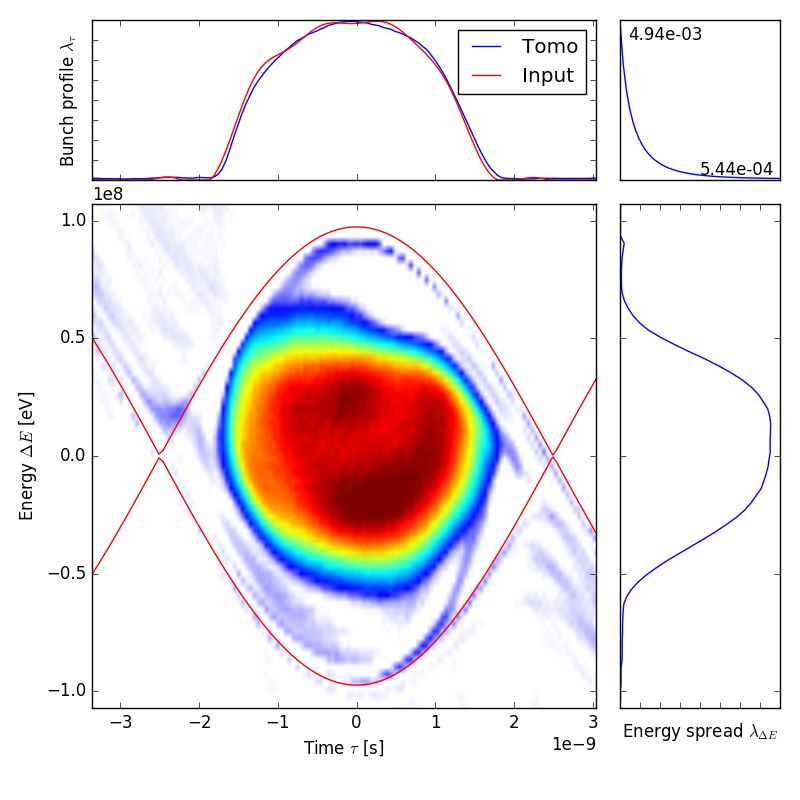 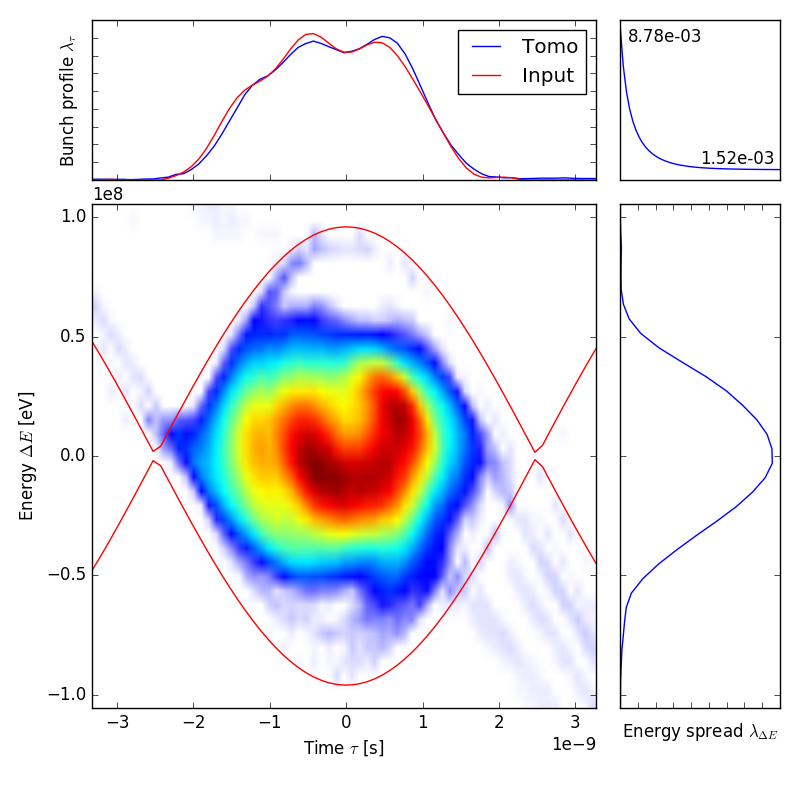 Single bunch: very dense                 Multi bunch: more tails,
					     core not very well structured
2
Evolution of the bunch distribution
3
Bunch by bunch along the batch (72)
1 bunch every second/frame in video
4